Химия
11-сынып
Органикалық синтез
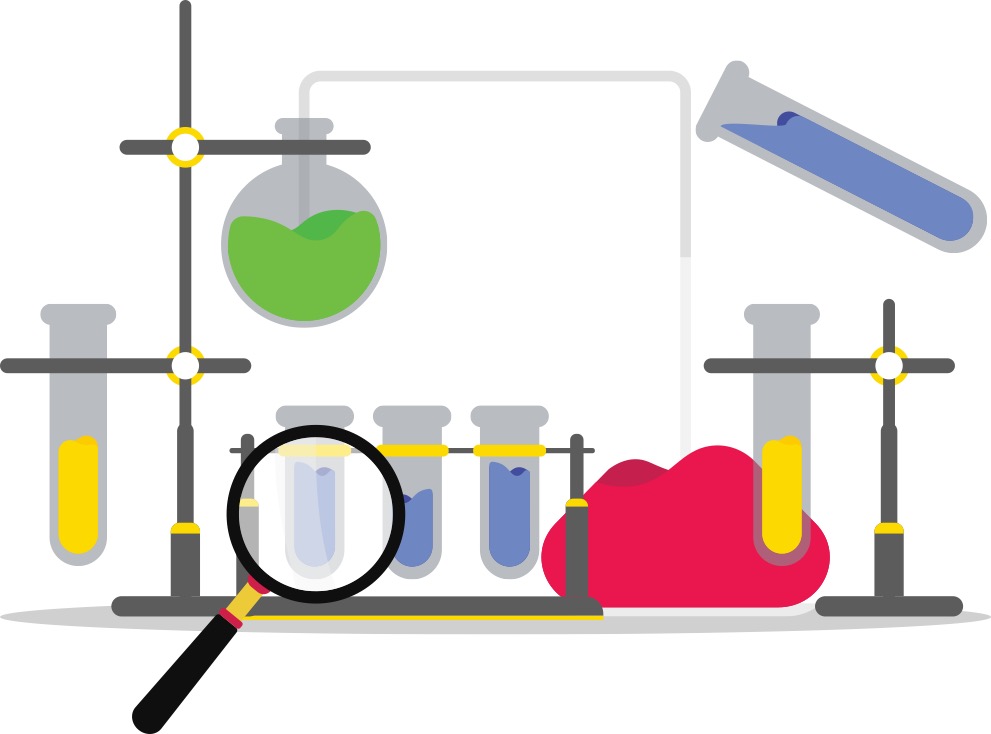 Мұғалім:
Әбеу Нұргелді
Сабақтың мақсаты
Органикалық қосылыстардағы негізгі функционалдық топтар;
Органикалық заттардың генетикалық байланысы.
Органикалық қосылыстардың негізгі функционалдық топтары
Органикалық заттардың көп түрлілігін келесі себептермен түсіндіруге болады:
Көміртек тізбектерінің ұзын және әр түрлі болуы;
Изомерия түрлерінің көп болуы;
Әр түрлі функционалдық топтардың кездесуі.
Құрамында тек қана көміртек және сутек атомдары болатын органикалық қосылыстар көмірсутектер деп аталады. Ал басқа көптеген органикалық қосылыстар көмірсутектердің туындылары болып табылады.
Функционалдық топтар – қосылыстардың физикалық және химиялық қасиетін анықтайтын және белгілі бір класқа жататынын көрсететін атом немесе атомдар тобы.
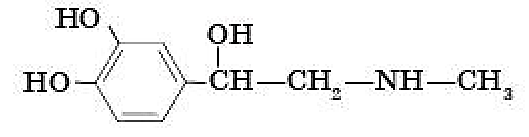 Қосылыстардың қай класқа жататындығын анықтаңдар:
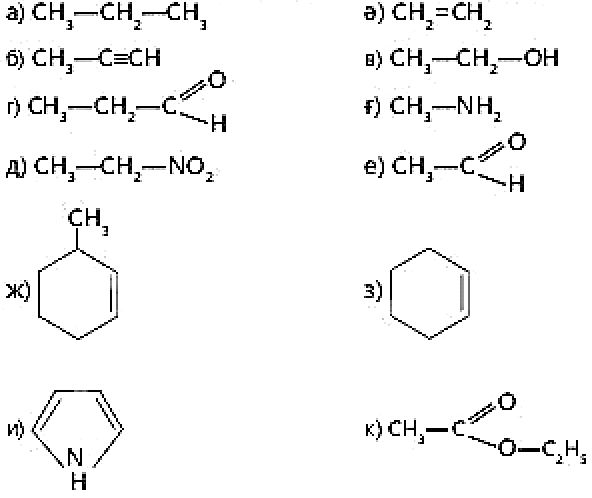 Органикалық заттарды танып білу
Органикалық заттарды танып білу
Органикалық заттар арасындағы генетикалық байланыс
Ацил гидросульфат
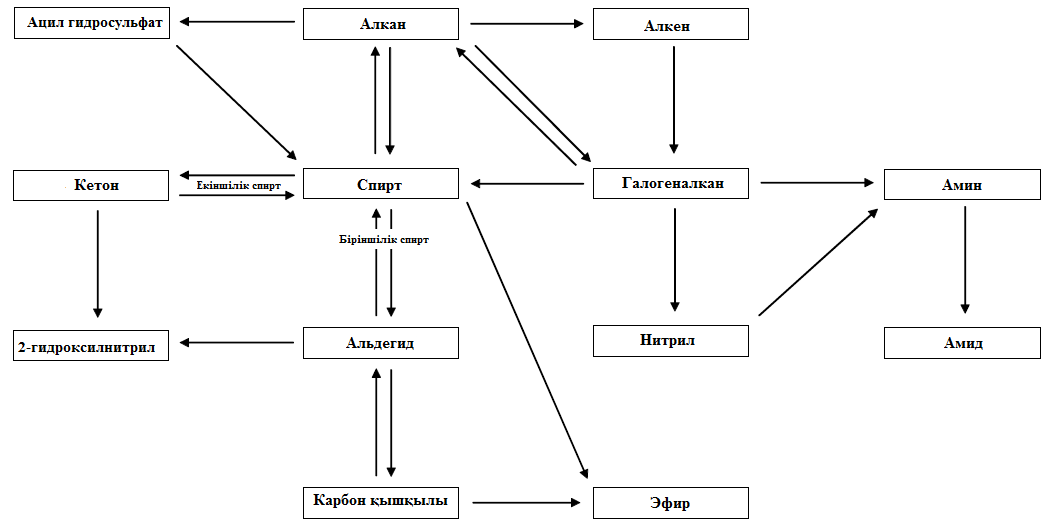 Алкан
Алкен
Спирт
Галогеналкан
Амин
Кетон
2-гидроксилинитрил
Нитрил
Амид
Альдегид
Карбон қышқылы
Эфир
Органикалық заттар арасындағы генетикалық байланыс
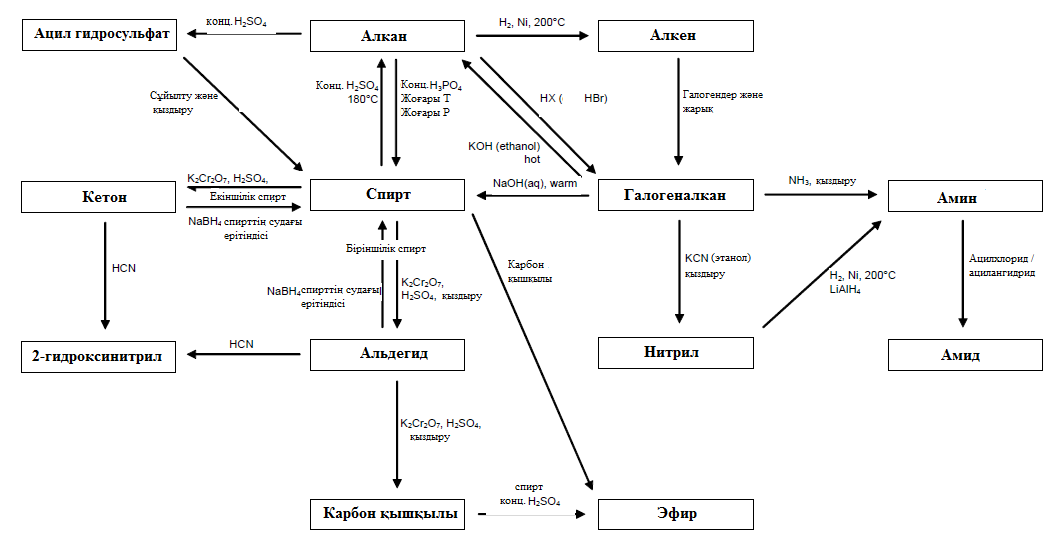 Ацил гидросульфат
Алкан
Алкен
Спирт
Галогеналкан
Амин
Кетон
2-гидроксилинитрил
Нитрил
Амид
Альдегид
Карбон қышқылы
Эфир
Органикалық заттар арасындағы генетикалық байланыс
Төмендегі айналымдарды жүзеге асыратын химиялық реакция теңдеуін жазыңдар.
Органикалық заттар арасындағы генетикалық байланыс
Төмендегі айналымдарды жүзеге асыратын химиялық реакция теңдеуін жазыңдар.
Органикалық синтезге есептер шығару
Сабақ аяқталды!
Келесі жүздескенше!
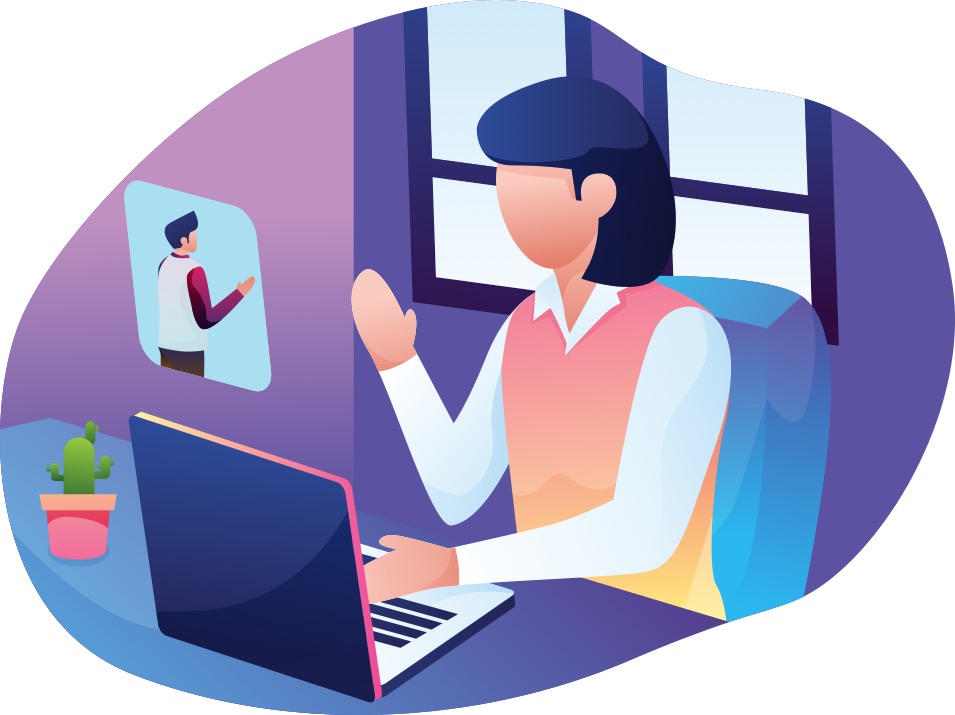